Brief report from SA#92-e on SA4 topics
Frédéric Gabin, SA4 Chair, Dolby Laboratories Inc., ETSI
SA4#115-e, 18 – 27 August 2021, Electronic Meeting.
Tdoc: S4-21xxxx
Outline
General information
Outcome of SA4 submissions
Other aspects
Planning
Timeline
General information
Input
The SA#92-e documents: https://www.3gpp.org/ftp/tsg_sa/TSG_SA/TSGs_92E_Electronic_2021_06/Docs 

The RAN#92-e documents: https://www.3gpp.org/ftp/tsg_ran/TSG_RAN/TSGR_92e/Docs 

The CT#92-e documents: https://www.3gpp.org/ftp/tsg_ct/TSG_CT/TSGC_92e/Docs
Reports
SA#92-e report: https://www.3gpp.org/ftp/tsg_sa/TSG_SA/TSGs_92E_Electronic_2021_06/Report 

SA4 report to SA: SP-210373
RAN report to SA: SP-210595
CT report to SA: SP-210596
Workplan: SP-210492
Outcome of SA4 submissions
All SA4 documents to SA were noted/agreed/approved/endorsed as requested, except:
SP-210535 CRs on Consumption & metrics reporting, correction of dynamic policies and 5GMS3 stage3 specifications and for 5GMS3 [26.501 & 26.512] (WI: 5GMS3) was revised to SP-210566. CRs Reissued to add CR Changes document for 26.512 CR0011R1. SP-210566 was Block approved.
SP-210373 SA WG4 report to SA Plenary was presented. One question was asked:
CC#2: General: Orange asked what the way forward is on AV1 Codec issues with other organizations. The SA WG4 Chair replied that there was a proposal at SA WG4#113-e to include AV1 in the set of evaluations, which raised issues on the ability to reference the standards according to the IPR policies. The legal advice was to go ahead with the study part but to review this again if any normative referencing is to be done. This has been considered at SA WG4#114-e and the FS_5GVideo Study Item has been revised accordingly and is up for approval at this meeting. 
The SA WG4 Chair was thanked for this report, which was noted.
Other aspects – SA4 calendar - 2021
Other aspects – SA4 calendar - 2022
Other aspects – SA4 calendar - 2023
Other aspects – Open API – CT#92e
From the CT#92e report.
As agreed at TSG#91, a Task Force is created 
Target: Final output should be available in TSG#92
Priority list of key issues has been defined
“Huge success in the membership… for a VERY LOW activity on the mailing list”
New target: Hard deadline set to TSG#93
If no further discussion, strong guidance will be provided by the CT chair
Other aspects – SA1 LS Response
SP-210304 LS Response on Media-Related Services and Requirements
SA1 thanks SA4 for LS on Media-Related Services and Requirements. 
 About SA1 Rel-18 ongoing media-related studies, use cases and potential requirements can be found in the following TRs:
TR 22.847 “Study on supporting tactile and multi-modality communication services” 
TR 22.873 “Study on evolution of the IP Multimedia Subsystem (IMS) multimedia telephony service”
TR 22.874 “Study on traffic characteristics and performance requirements for AI/ML model transfer”
 For any further updates on these studies and subsequent normative work, please refer to the latest 3GPP Work Plan (available at ftp://ftp.3gpp.org/Information/WORK_PLAN.) , and the SA1 chair reports to SA plenary.
SA1 would like to kindly remind SA4 that Rel-18 Stage-1work is planned to be completed by December 2021 (80% ready by September).
Planning
Release 17 timeline
Rel-17 Stage 2 Functional Freeze, June 2021 (TSGs#92-e) -> frozen at SA#92-e: ” Stage 2 for SA WG2 and SA WG6 was frozen. Only items with approved Exception sheets may continue to be developed.”
Rel-17 Stage 3 Protocol Freeze, March 2022 (TSGs#95)
Rel-17 Protocol coding Freeze (ASN.1, OpenAPI), June 2022 (TSGs#96)
Note: content of Release 17 remains as approved during the December 2019 TSG#86 meetings
Release 18 planning
Stage 1 complete by December 2021 (TSG#94) (with 80% completion at TSG#93)
Stage 2 and 3 planned completion dates are TBD
Note: SA Rel-18 Workshop planned 9-10 September 2021
Timeline
03/22
06/22
09/22
12/22
3/21
9/21
12/20
6/21
12/21
SA#90
Q4/2020
SA#91
Q1/2021
SA#92
Q2/2021
SA#93
Q3/2021
SA#94
Q4/2021
SA#95
Q1/2022
SA#96
Q2/2022
SA#97
Q3/2022
SA#98
Q4/2022
R17 stage 2
freeze
R17 stage 3
freeze
R17 code
freeze
R17
Stage 2Exceptions
SA Rel-17  Schedule
R18
stage 1
~ 80%
R18
stage 1
Freeze
Rel-18 
Schedule
Thank You!
Frédéric Gabin
3GPP SA4 Chairman
mail: frederic.gabin@dolby.com
phone: +33 678448575
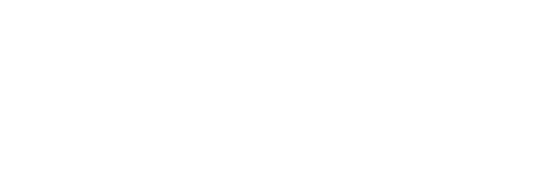